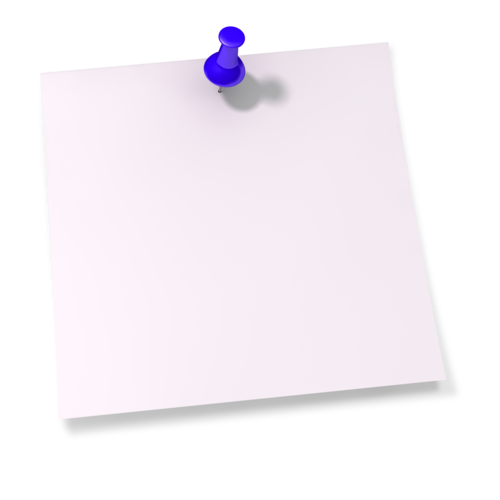 But things are changing!
The Key Players
Traditionally the key single economies have been:
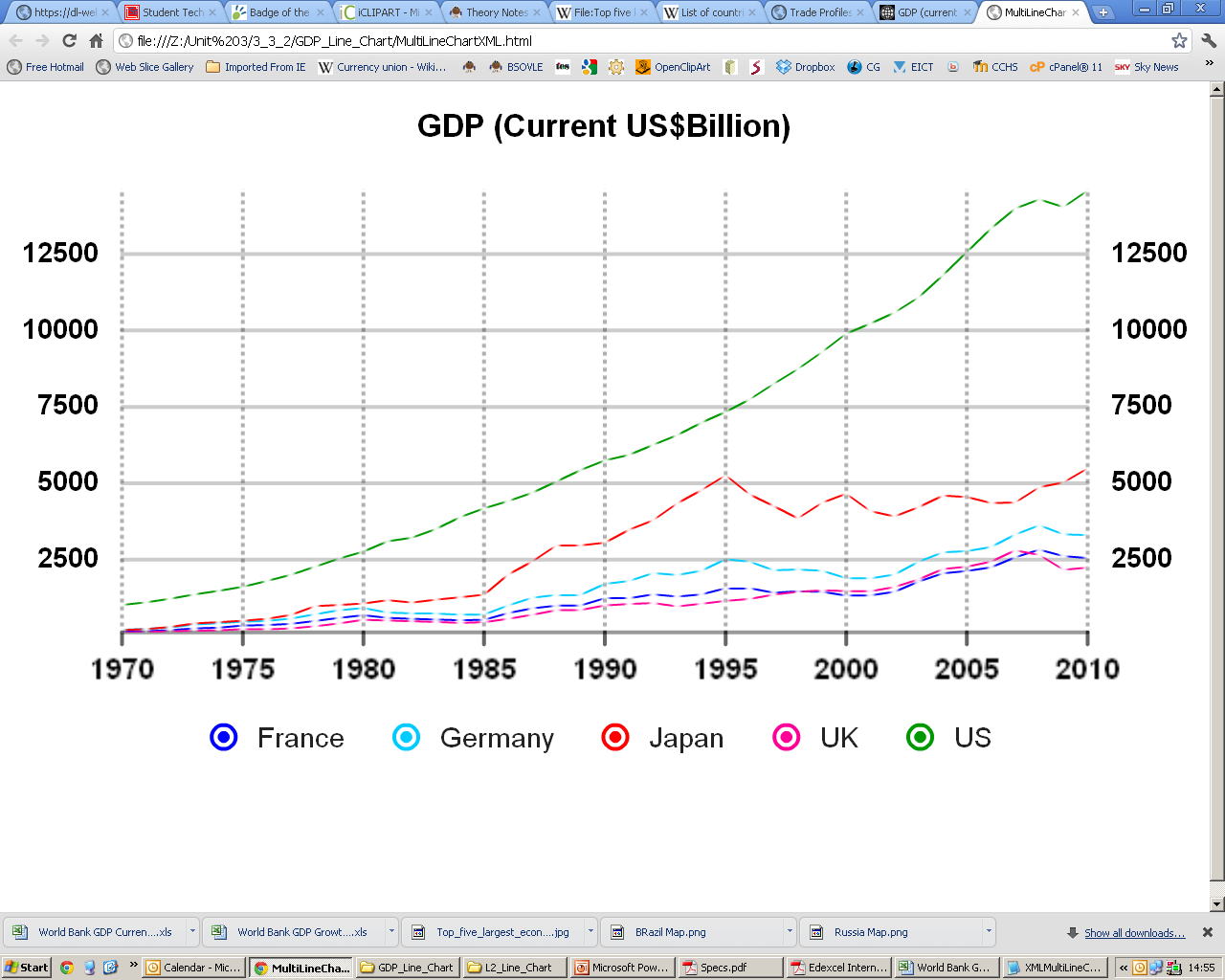 Data Source: The World Bank
Growth Rates
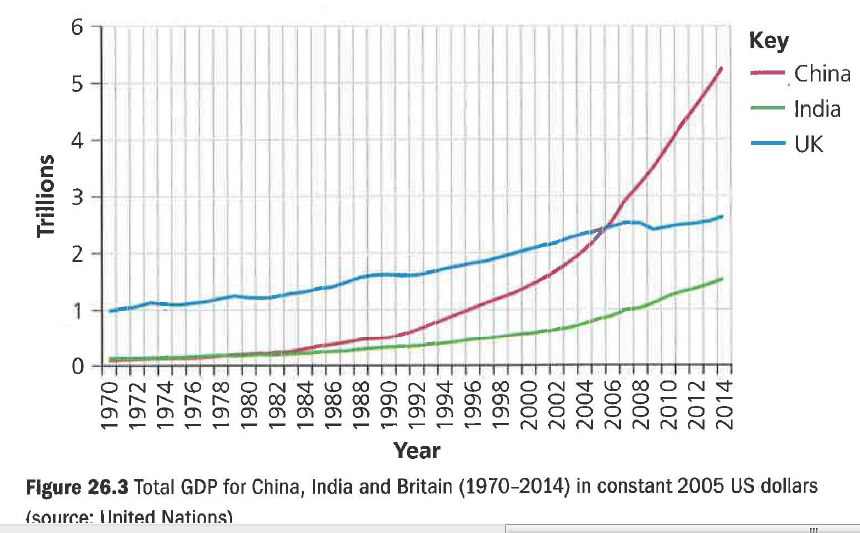 The Emerging Economies
There are 4 emerging economic powers…
That are deemed to be at a similar stage of advanced development
That are predicted to be wealthier that the current major economic powers by 2050

The economies in question are:






 Commonly referred to as the BRIC economies
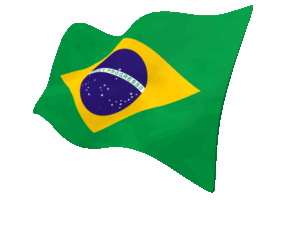 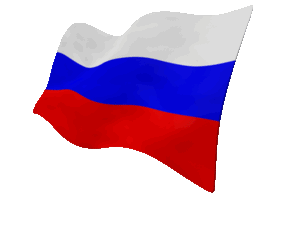 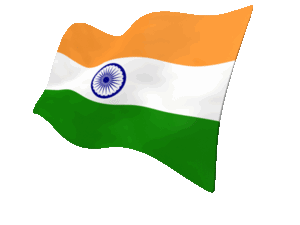 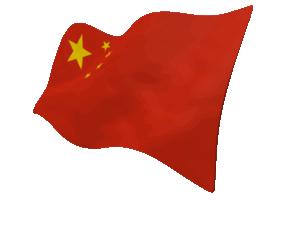 Brazil
Russia
India
China
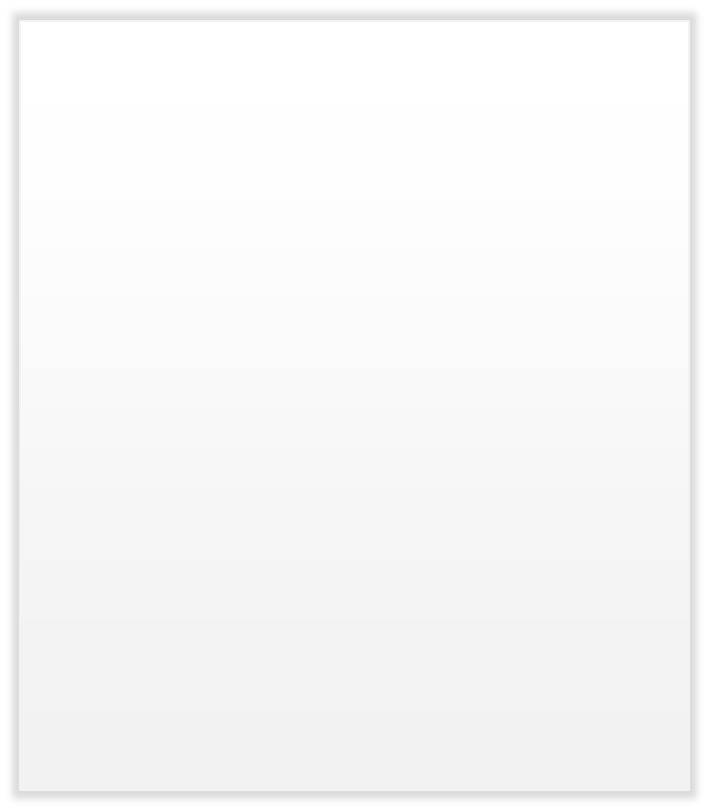 Brazil
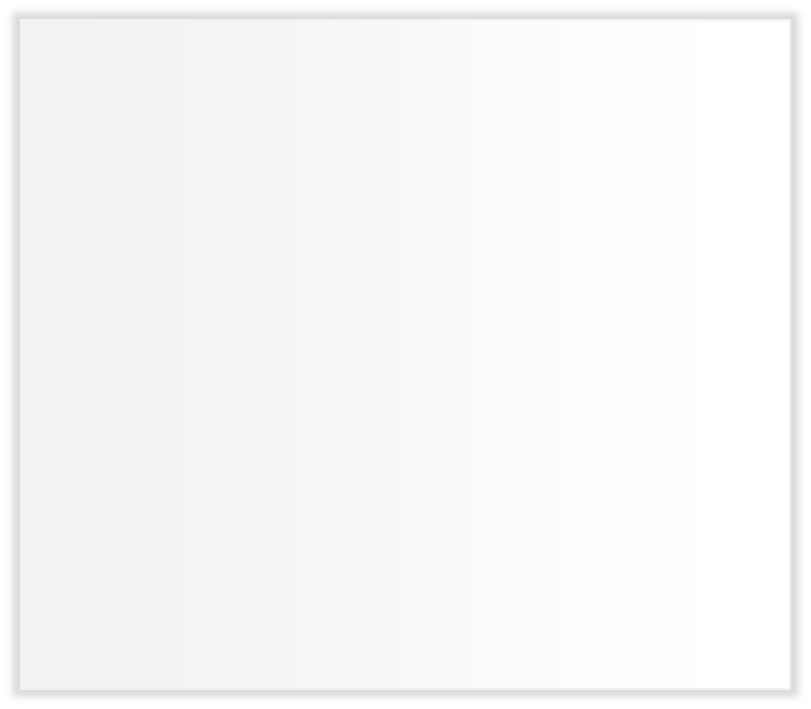 Brazil’s Profile
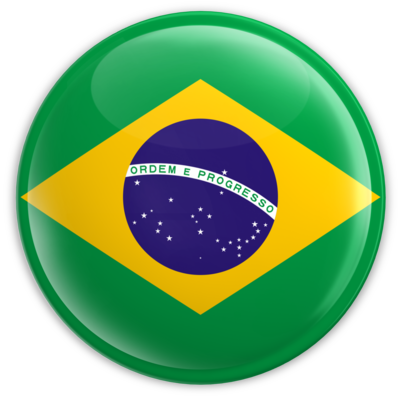 Source: www.wto.org
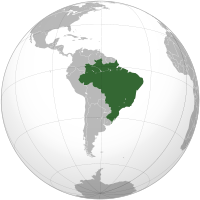 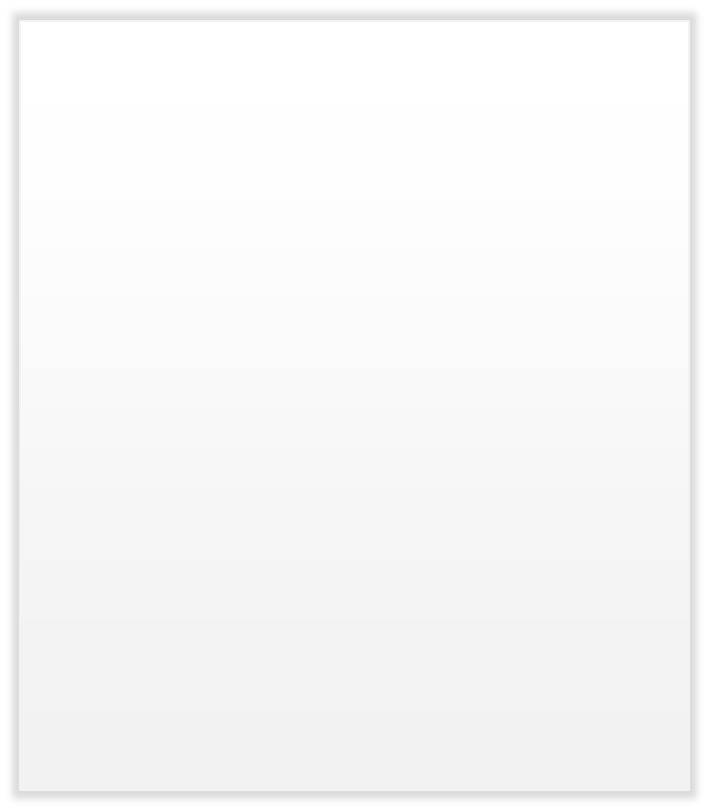 Russia
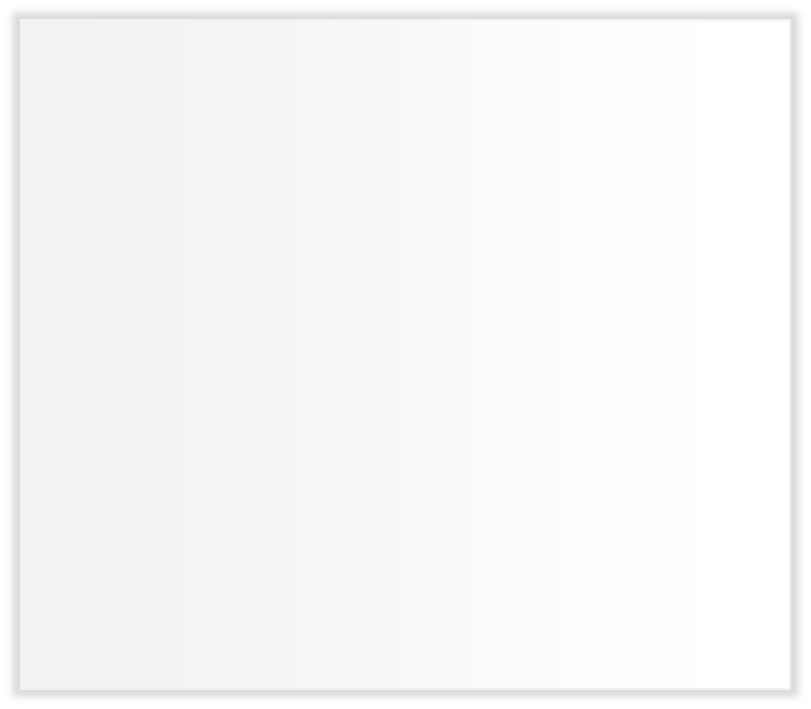 Russia’s Profile
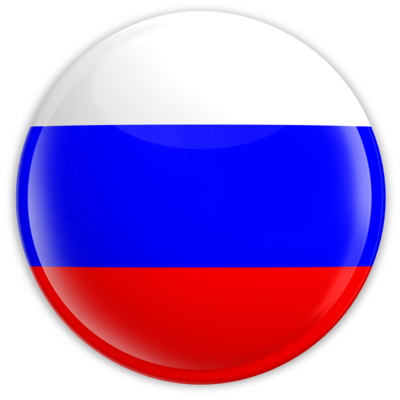 Source: www.wto.org
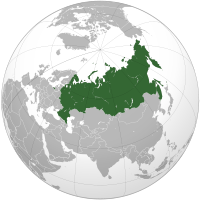 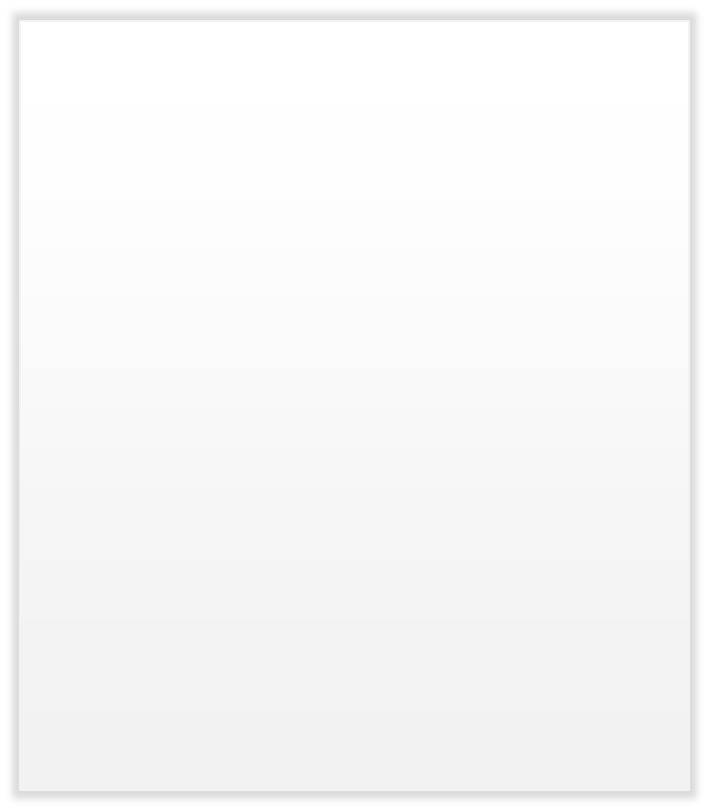 India
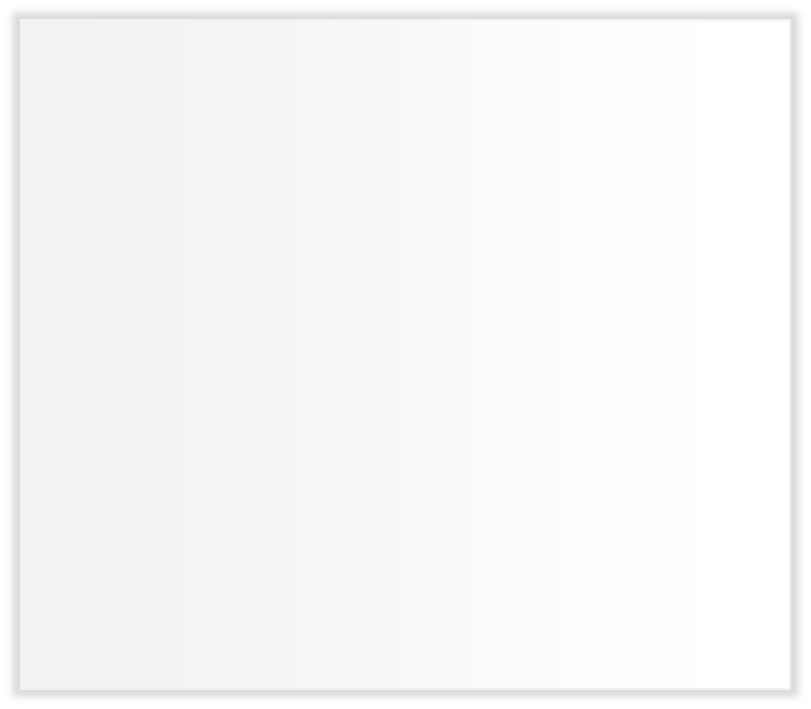 India’s Profile
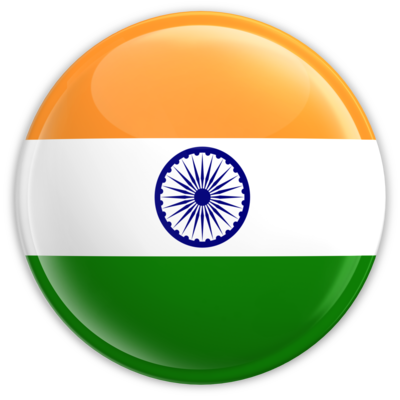 Source: www.wto.org
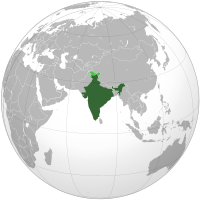 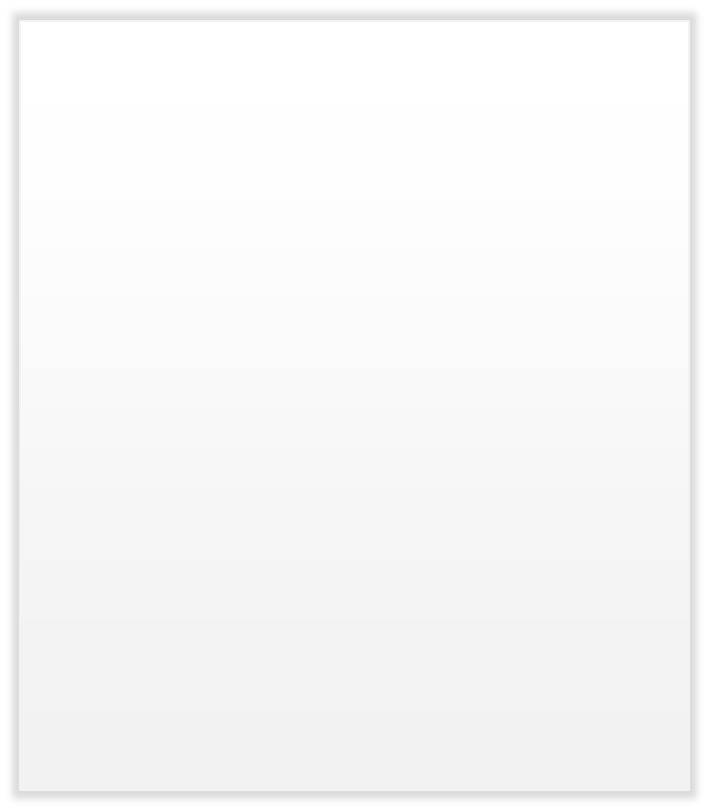 China
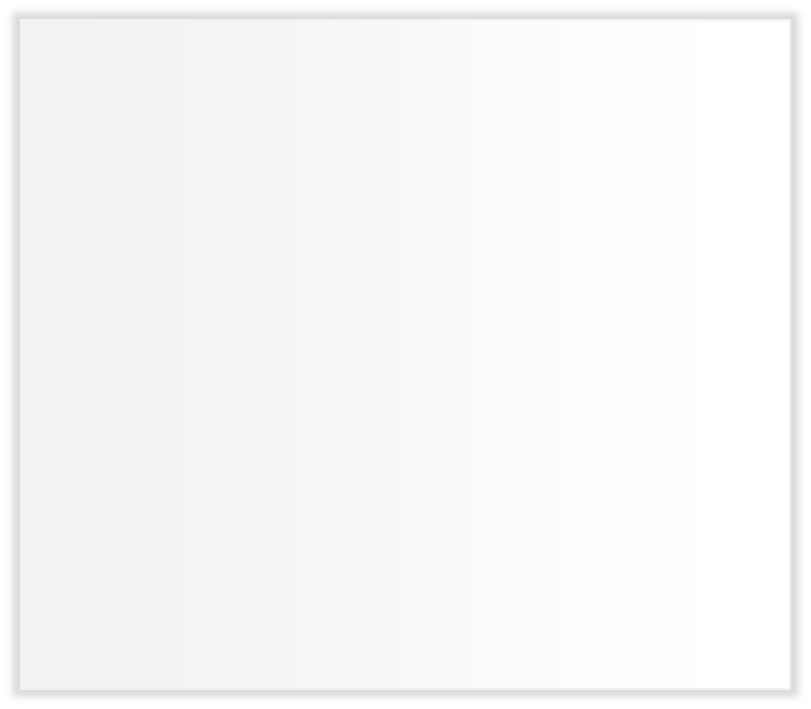 China’s Profile
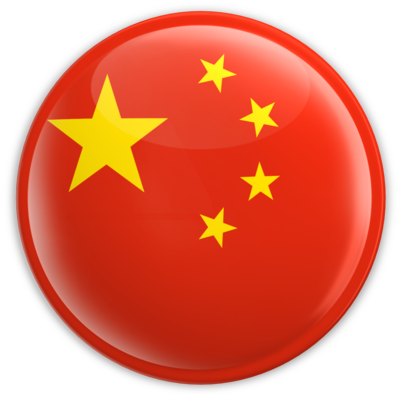 Source: www.wto.org
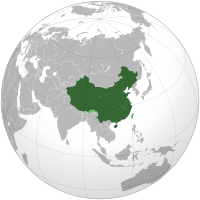 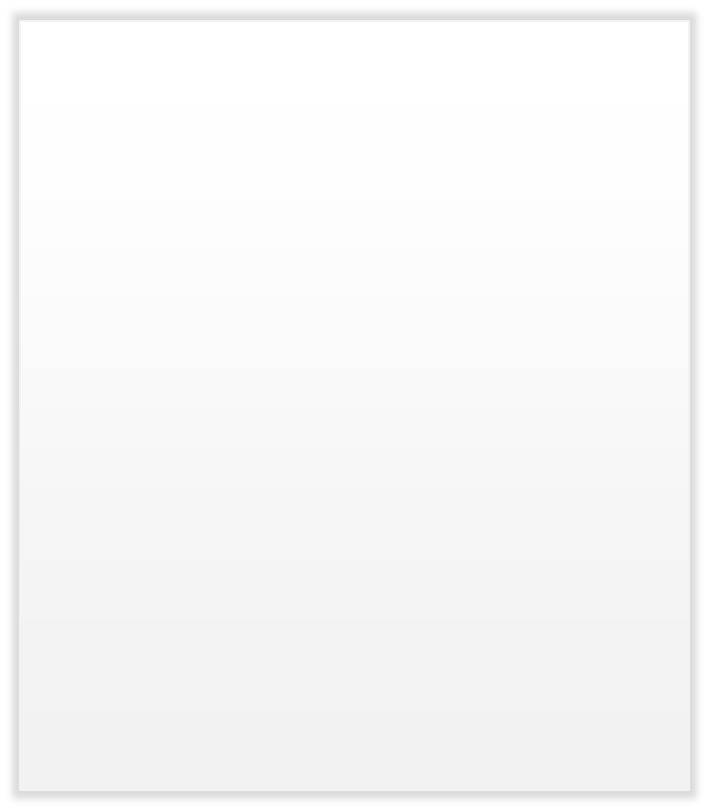 Purchasing Power
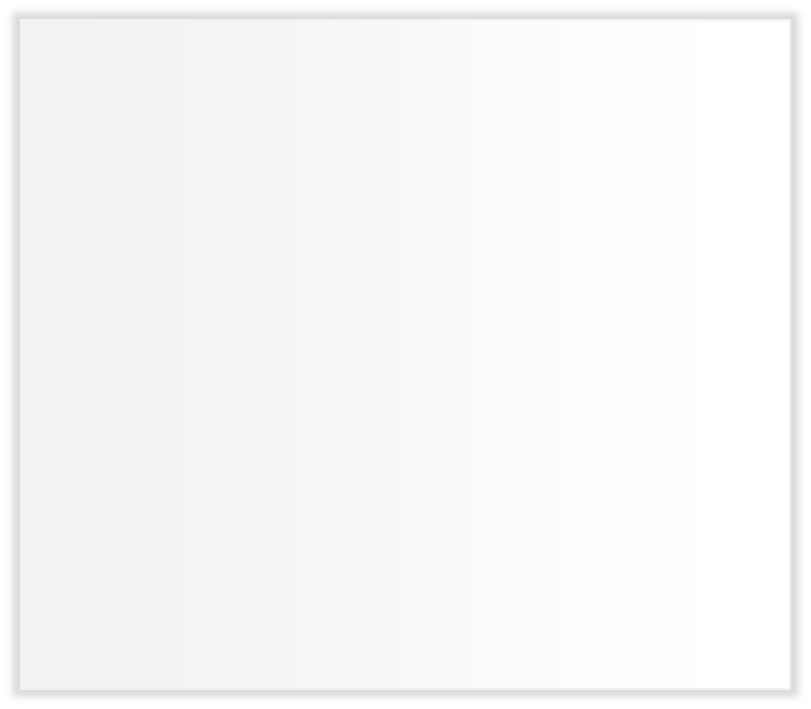 Emerging Economies & Purchasing Power
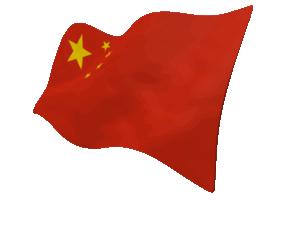 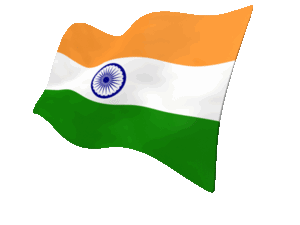 China
India
China’s rapid economic growth over the last 30 years hasmeant that those living in themain cities haveexperienced increasedpurchasing power,creating demand formore luxury goods.

However muchof the rural areas remain poor.
India is the 4th largest global economy in terms of purchasing power parity.  As such there is a strong and growing middle class.
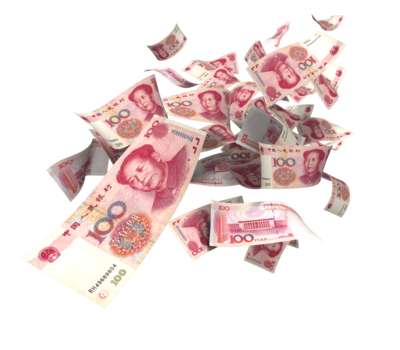 This has led to a growing market for luxury items in urban areas, though poverty is a major
issue in  rural areas.
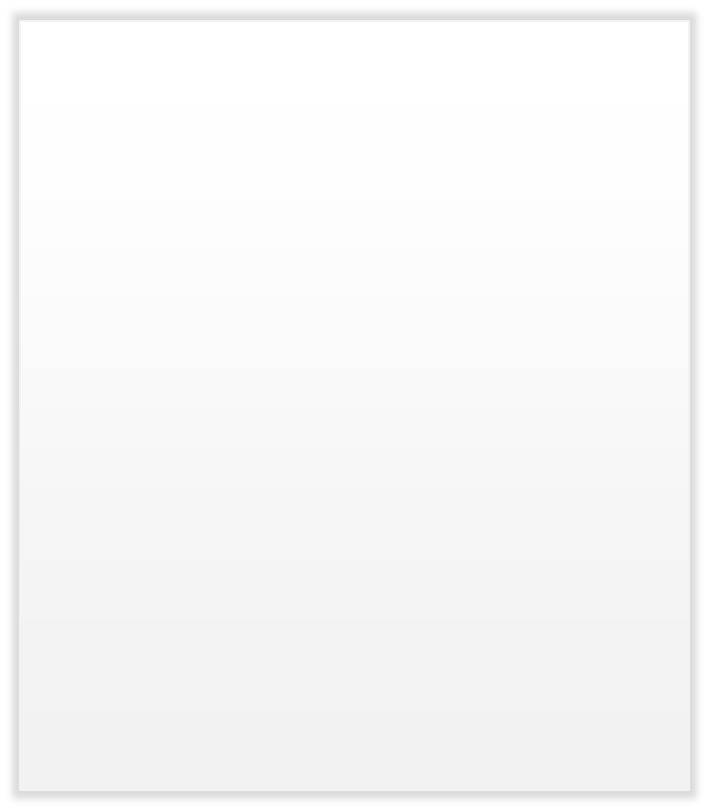 FDI
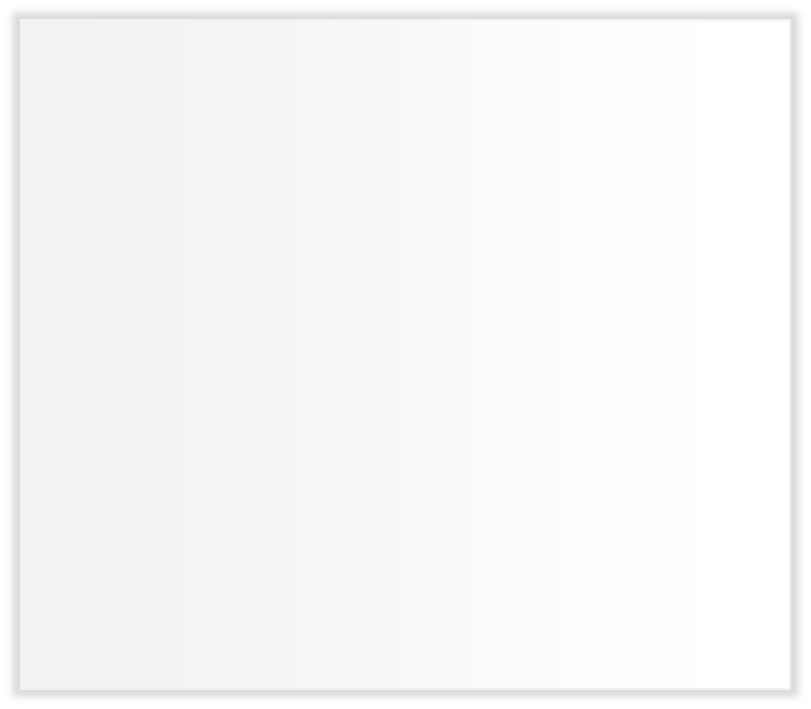 Emerging Economies FDI
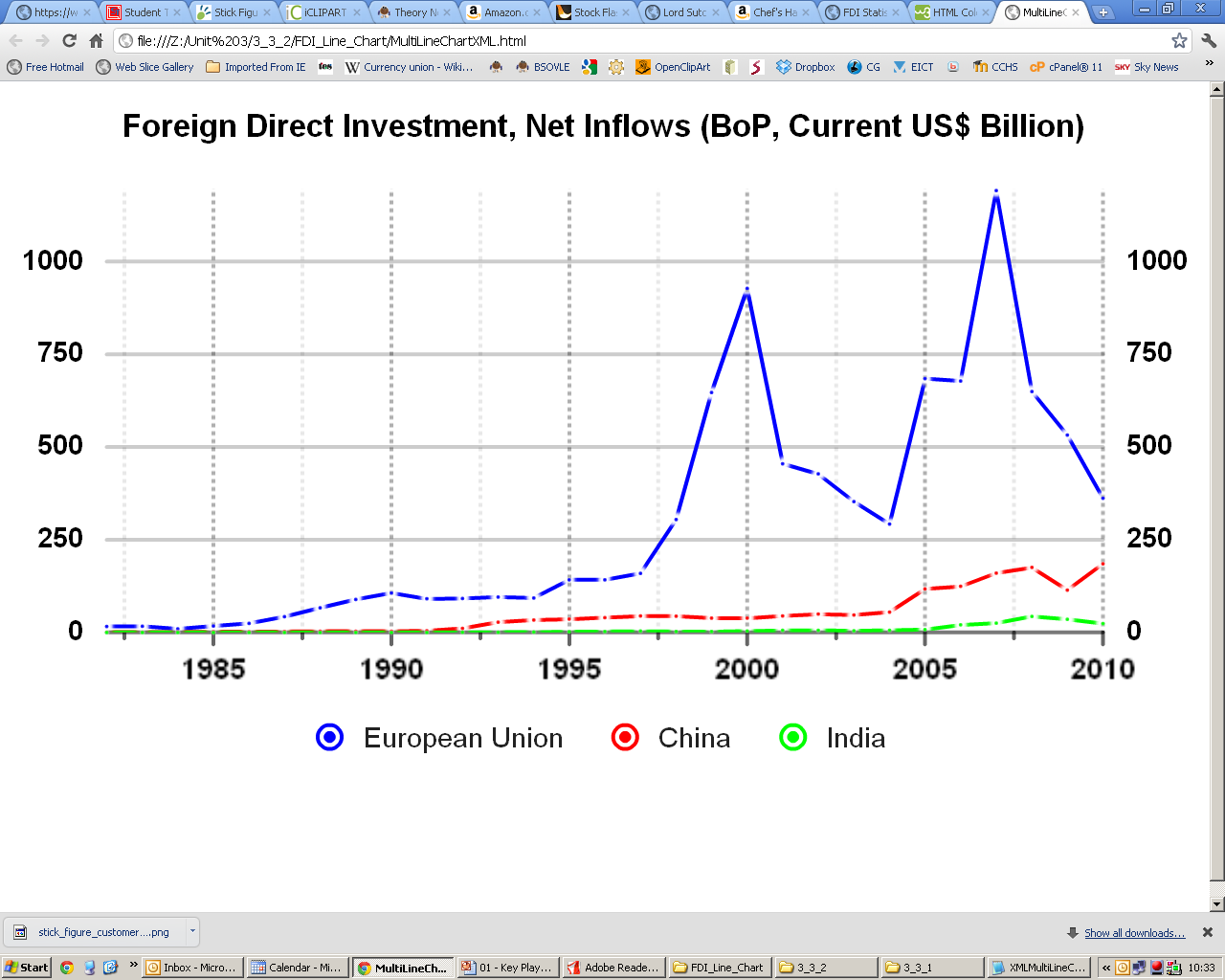 The graph shows that both China and India have experienced a gradual increase in FDI, as manufacturers have invested due to cheaper labour costs
Opportunities
Opportunities For UK Firms
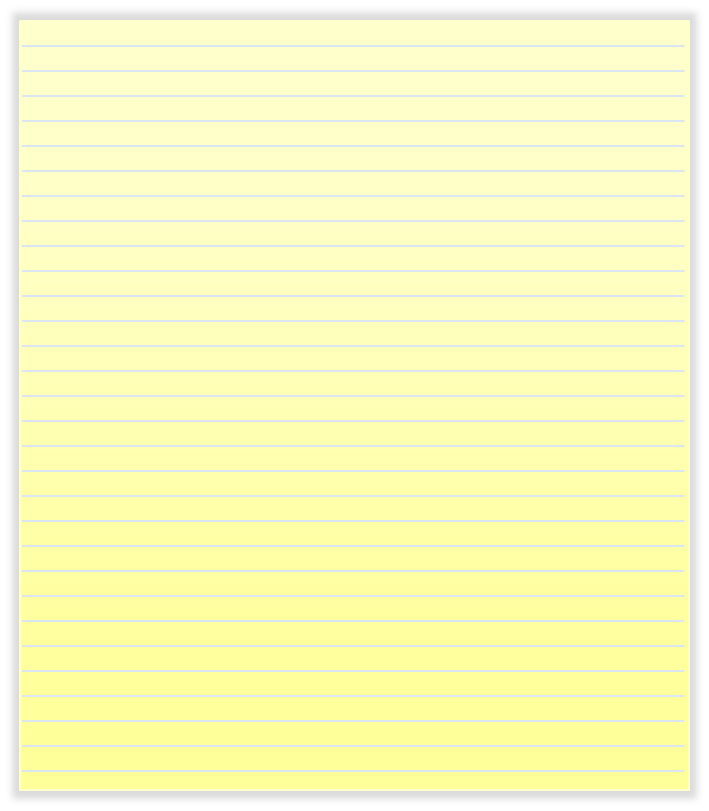 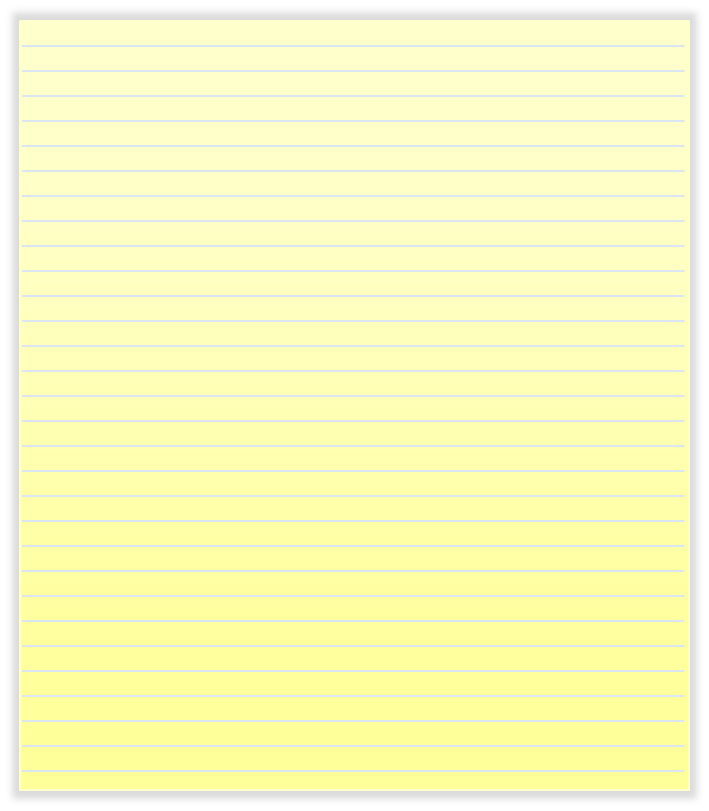 China
India
The emergence of China as an economic power has had positive impacts on the UK:
The change in India’s economy has also presented a number of opportunities for UK firms:
China’s move towards a market economy has required a concerted effort to build relationships with other countries
This has brought new opportunities to UK businesses
China’s manufacturing base means that it is a cheap and reliable supplier of components to UK firms
Indian based multinationals have increased their presence in the UK
Well known UK brands Jaguar, Land Rover and Tetley are all owned by the Indian company Tata
As with China, increased purchasing power means more opportunities for UK firms to sell in India
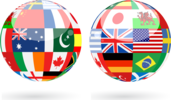 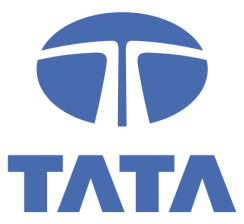 Threats
Threats For UK Firms
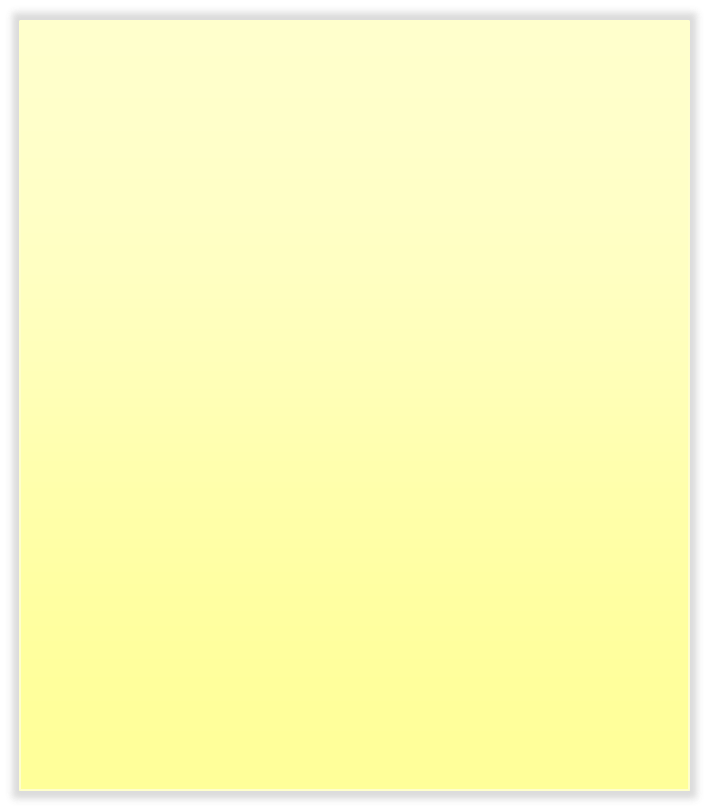 India
UK firms also face a number of threats from India:
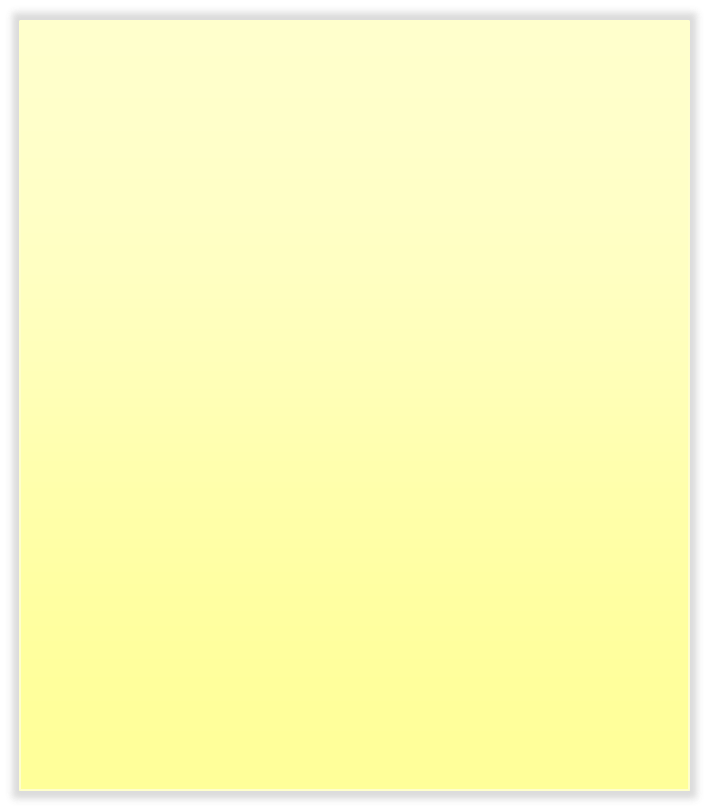 China
China also presents a number of threats for UK firms:
Cheaper salaries and property costs meant many UK firms relocated elements of their business to India
This trend has started to be reversed, as costs in India rise.  E.g Santander moved it’s call centres back to the UK in 2011
Laws, regulations and rules are often changed, and are tougher for foreign firms
This can make it challenging to operate in India
Although the Chinese economy is moving towards being market-based many business remain state-owned
This means that it is difficult to penetrate the market – even for firms such as Tesco
Copyright laws are not properly enforced in China
Sir James Dyson openly criticised the Chinese government about thisissue in December 2011
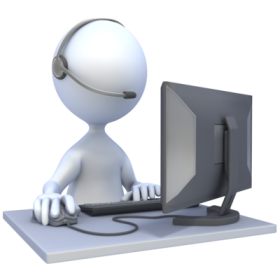 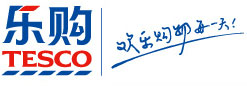 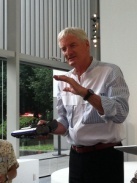 The Structure of the BRIC Economies
The structure of these BRIC economies is very different to the structure of the UK:
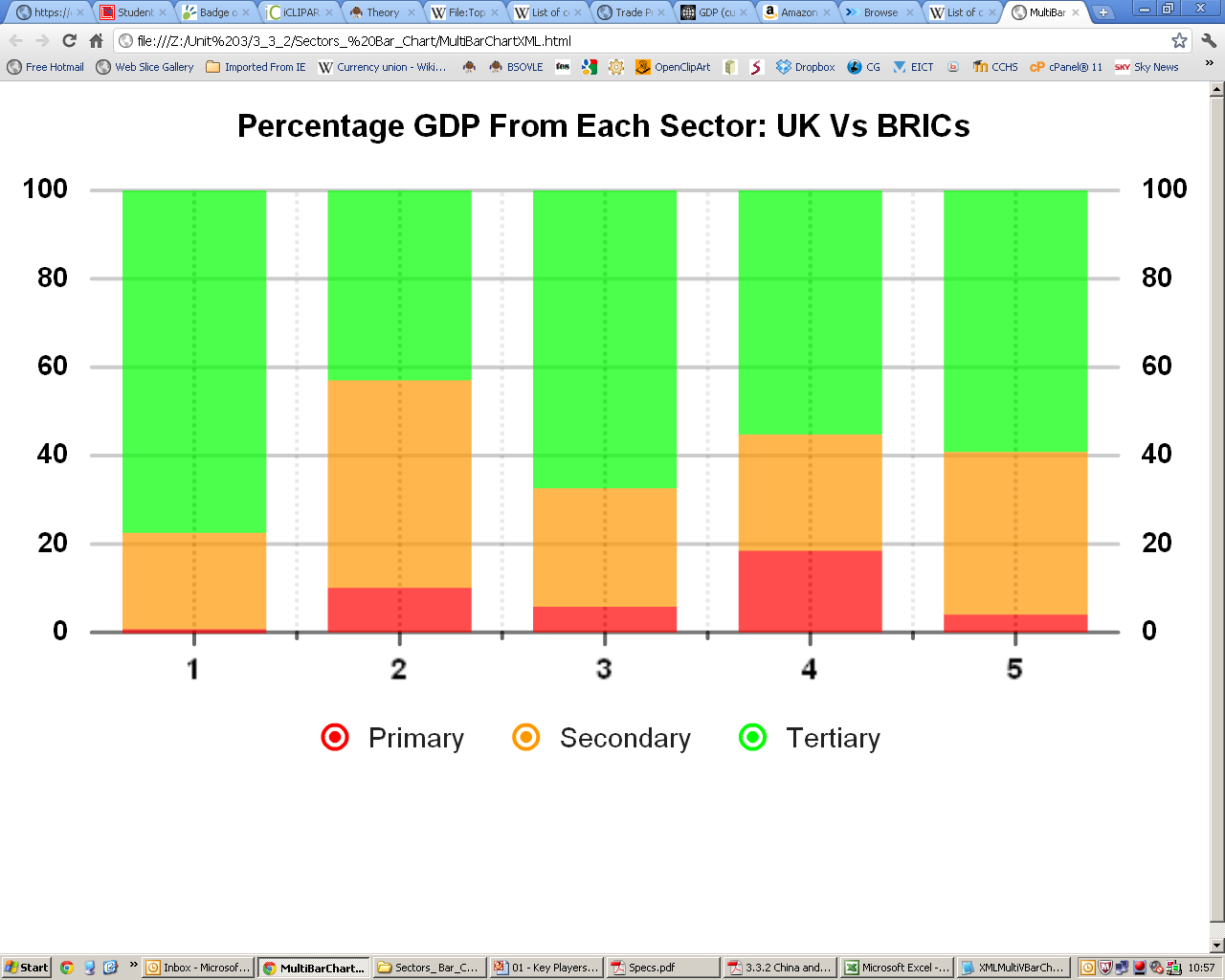 UK
China
Brazil
India
Russia
Data Source: CIA World Factbook
Growth comparison- China and India
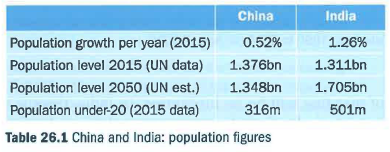 FDI comparison
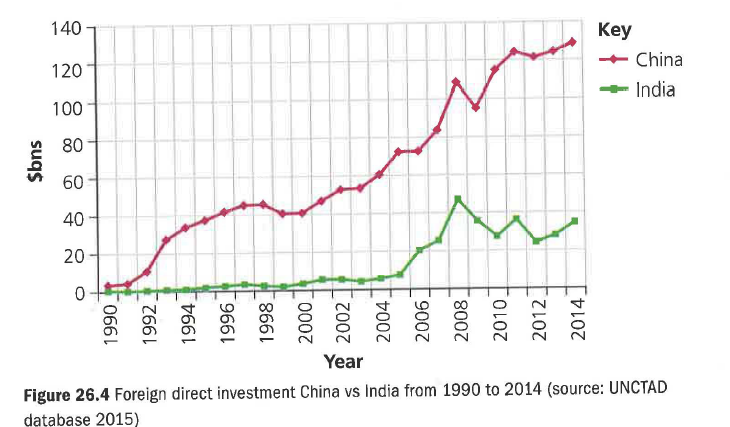 Visible Exports - comparison
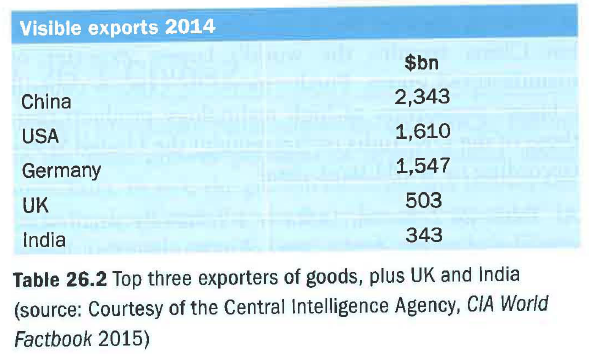 Five why and a how
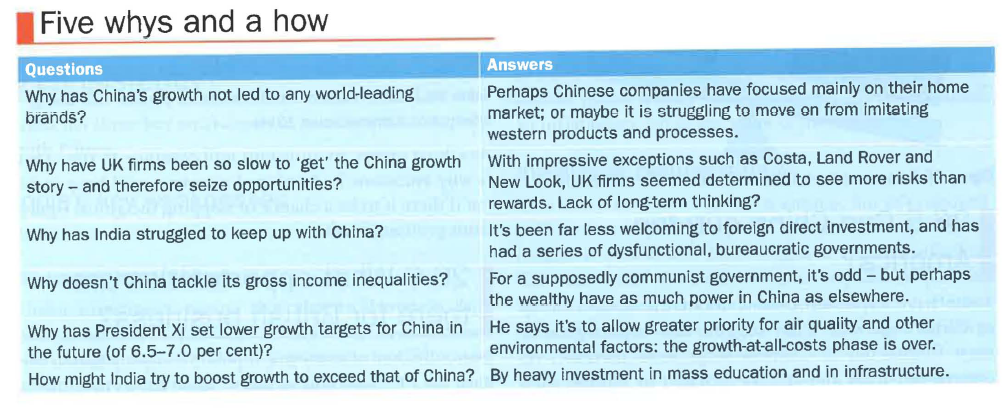 The Future
The importance of the BRIC economies is expected to grow:
Predicted Changes in the Size of Various Economies 2010-2050
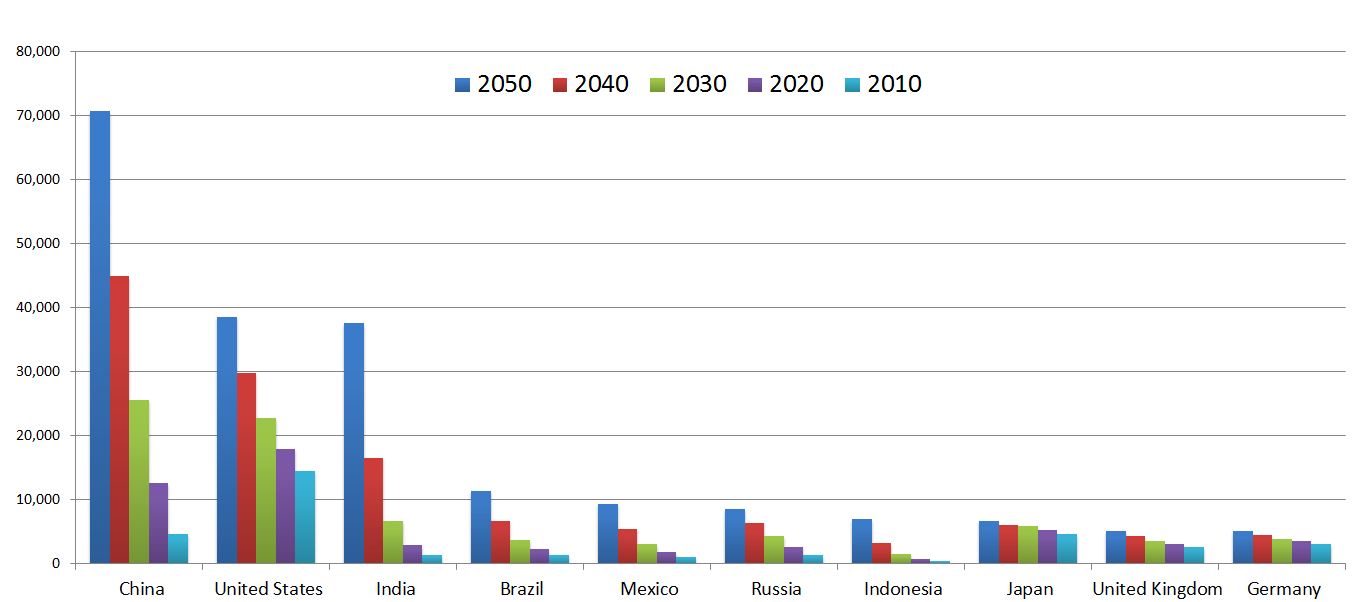 Source: http://en.wikipedia.org/
Key terms
Balance of payments deficit: imports outweigh exports; if it continues indefinitely, it means ever greater build-up of foreign currency debt.
Fixed capital formation: an economist's way of saying investment in long-term assets, such as roads or buildings.
Invisible export: the sale of a service to an overseas customer,